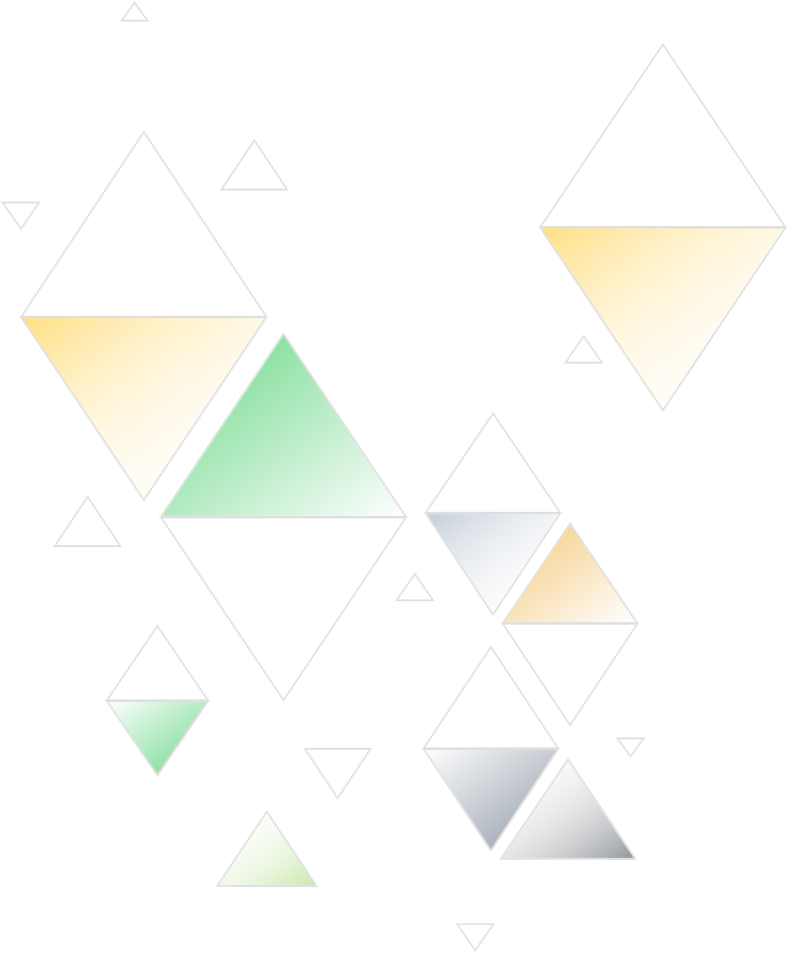 VORLAGENBEISPIEL FÜR EINFACHEN CONTENT-KALENDER
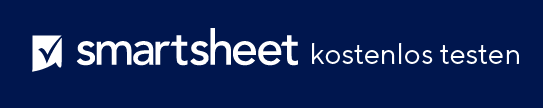 VORLAGENBEISPIEL FÜR EINFACHE CONTENT-KALENDERPRÄSENTATION